Teacher Talk:Teaching English in English (T.E.E.)
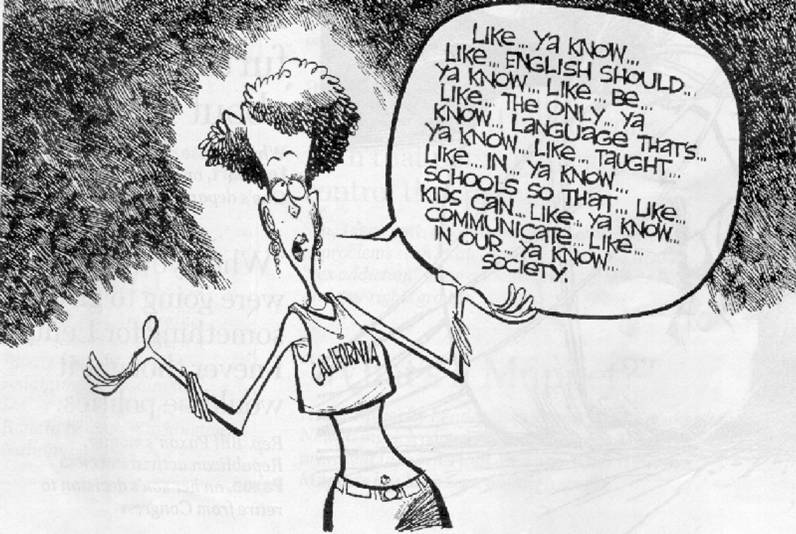 How practical is T.E.E. in EFL contexts?
What percent of a teacher’s classroom language do you think should be in English? 0-100%

Why?
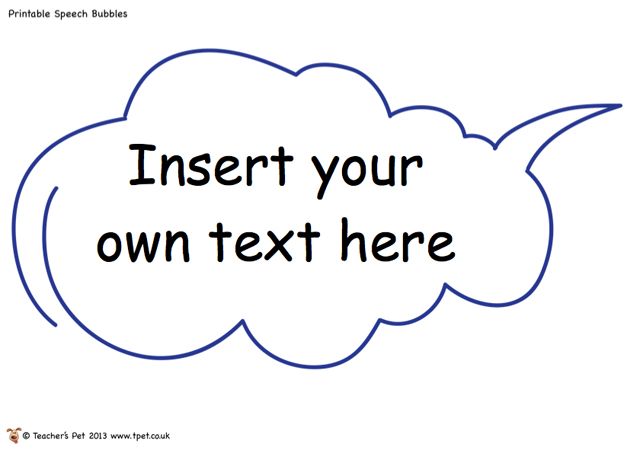 Thinking
How much English do you use in your classroom on average?

If you do not use 100% English, why don’t you?
Thinking
Where did T.E.E originate?

Why is it practical/useful in those original contexts?

What is the main difference between the original context and the context you teach in?
What is English Teacher Talk for us?
How to use English effectively in the classroom.

Effective means comprehensible!! (Krashen’s Input Hypothesis i+1)
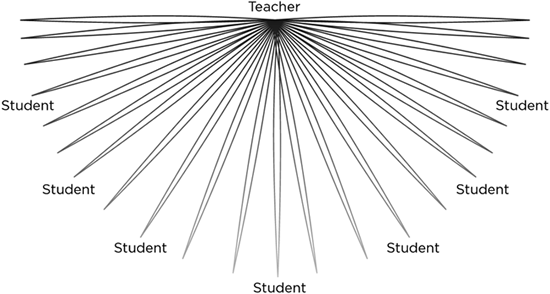 Demonstration Time
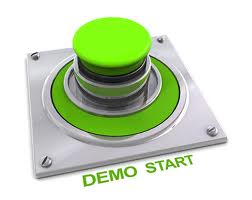 Misunderstandings of Good Teacher Talk
People often think that being fluent in the target language makes you a better “teacher talker”.

Teachers think that they must talk a lot to give students a lot of exposure to English.

Teachers think that their classroom talk must be perfectly accurate.
Teacher Talk Mistakes
Teachers talk too much.

Running Commentary ( I am now going to…)

Teachers talk when they don’t have students’ attention

Teachers talk too much without pausing! 

Teachers do not demonstrate /show

Teachers speak then translate immediately

Teachers use language that is far above the level of their students.

Teachers check if students have understood by asking “Do you understand? Got it? OK?”
Making Teacher Talk Comprehensible
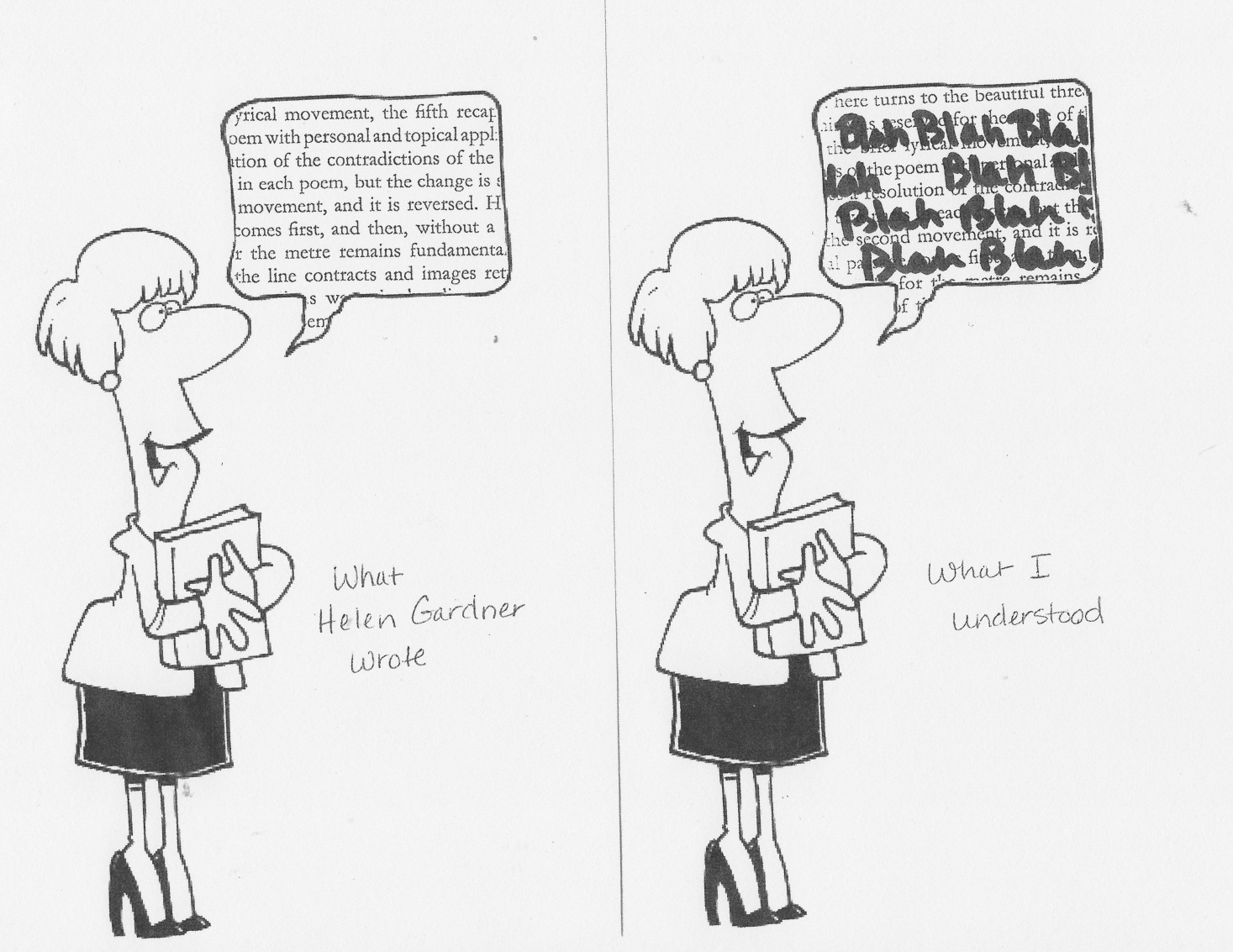 Two sides of teacher talk
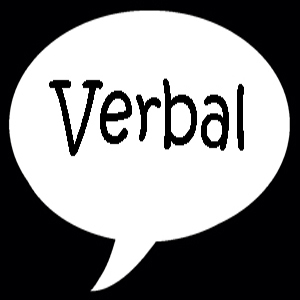 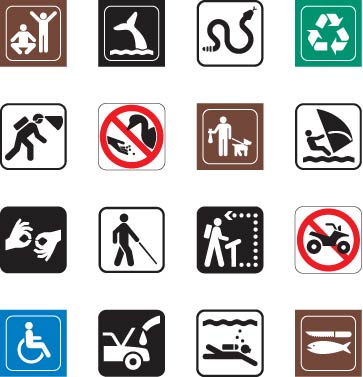 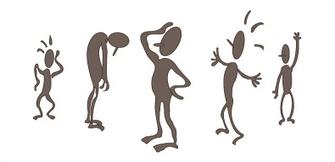 Visual Clues
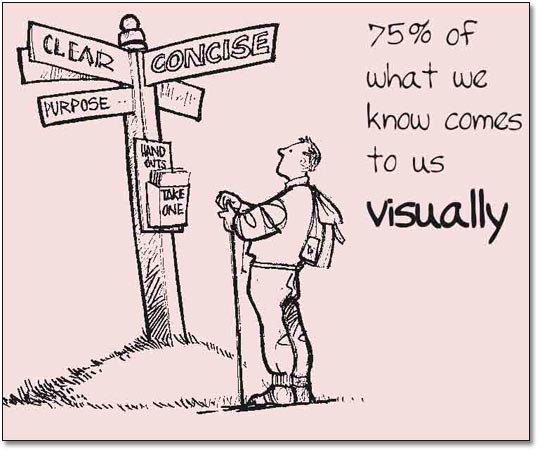 Providing Visual Clues
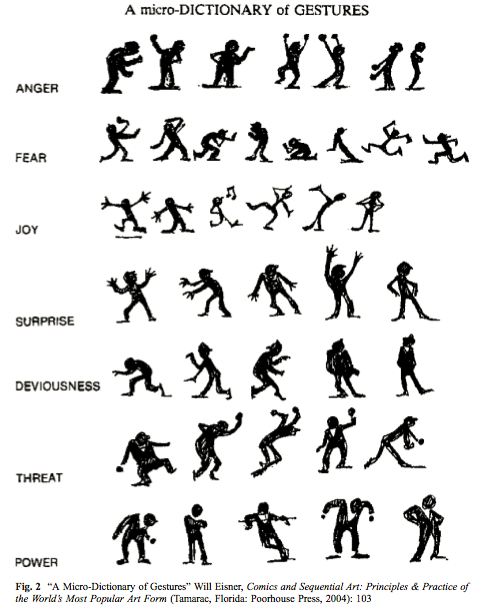 Body language
Gestures
Facial expressions

Visual Aids
Pictures
Drawings
Videos
Charts
Realia
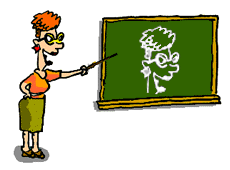 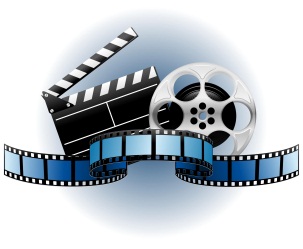 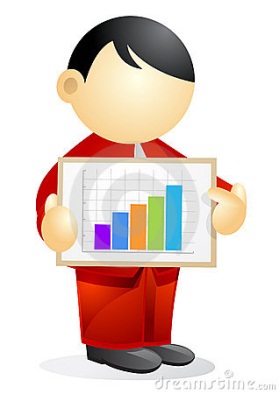 Application
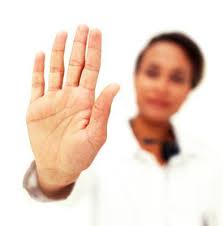 Show students don’t just tell students!! 

Demonstrate what you want students to do!

Support your speech with simple gestures when needed

“Watch me.. Do this… Look at him… Do that!! Etc.”

Stop talking and try to provide visual support

Instead of saying “ Let me tell you” or “Let me explain” say “LET ME SHOW YOU!!”
Practice Time!
With a partner take turns acting out and guessing the following words with facial expression and /or gesture.


	exciting		enormous		terrible

	                      strange                  exhausting	

		tiny		        itchy                          relax  

                 				smelly
	boring                           	  long
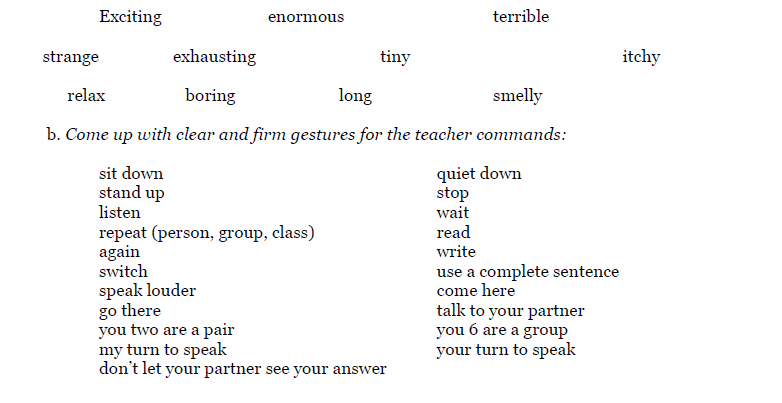 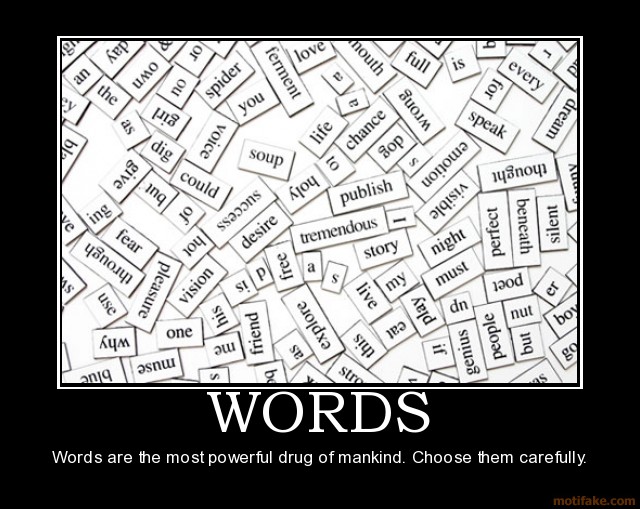 Using Speech
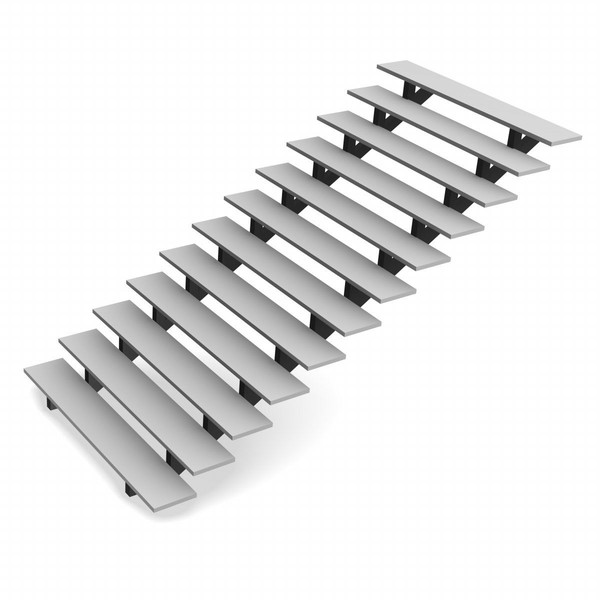 Keep It Short and Simple

I+1 (Krashen “Comprehensible Input”)

Modify your language to the level of your students
       (like a parent and child) Baby Talk Hypothesis 

Find the simplest and most direct way to say it!
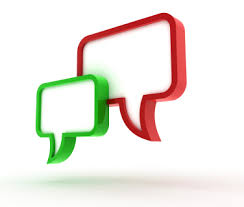 About Speed
How fast should we speak?





Don’t slow down your speaking too much, instead, pause and chunk a lot!
Tip:Break it into steps
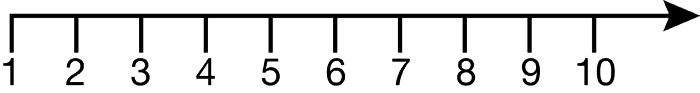 Increasing Teachers’ use of L2
Try in L2 (English)


Repeat, Rephrase .. Recycle words students know


Get students to explain to other students.


If they still can’t understand use L1
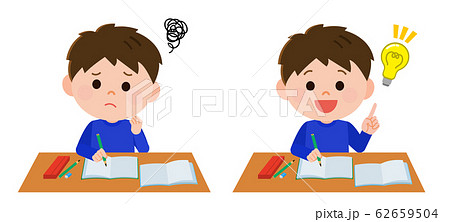 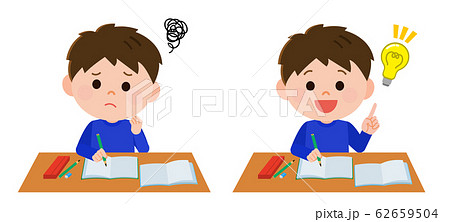 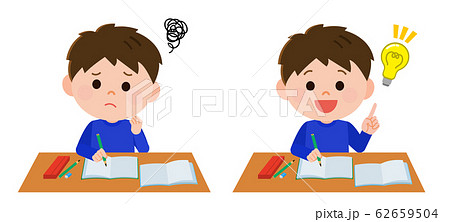 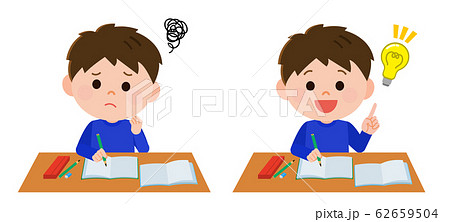 Summary of Goals for Successful English Teacher Talk
Don’t talk…. SHOW.. DEMO DEMO DEMO

Keep your teacher talk (I)

Be clear and concise

K.I.S.S.

Less is more

Chunk your language
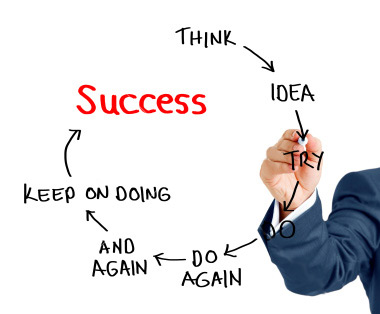 ENGLISH-MEDIUM EDUCATION IS ONE CAUSE OF EDUCATIONAL FAILURE
Children do not learn English simply by being taught through English. 

A hasty shift to English medium without appropriate teaching of the language causes educational failure.

Sustained education in, and development of, the mother tongue remains important(Graddol, 2010).
“One thing I think that probably does not get much attention in Korea is the opportunity to become really good at using what you already know.”
Nation (2011)